АТТЕСТАЦИОННАЯ РАБОТА
ОЦЕНКА ИНВЕСТИЦИОННОЙ ПРИВЛЕКАТЕЛЬНОСТИ ПРОЕКТА СТРОИТЕЛЬСТВА ГОРНО-ОБОГАТИТЕЛЬНОГО КОМБИНАТА
Д.Н.Щелков
Цели  и задачи аттестационной работы
Цель работы - обоснование инвестиционной привлекательности проекта и его социальной значимости для Нижегородской области.

Задачи:

•	произвести оценку готовности компании к реализации проекта;
•	провести маркетинговый анализ рынка и анализ конкурентной среды;
•	изучить технологические процессы в рамках реализации проекта;
•	осуществить прогноз финансовых результатов;
•	провести оценку рисков.
Краткая информация о компании
Название: ООО «Строительно-инвестиционная компания». 

Дата создания: февраль 2008 года. 

Профиль деятельности: производство земляных работ

Штат сотрудников: 9 человек по состоянию на ноябрь 2020 года

Основные финансовые показатели: выручка 5,1 млн.руб., прибыль 1,2 млн.руб.
Компания обладает возможностями, которые позволяют реализовать производственный процесс от закупки сырья до складирования готовой продукции:
•	лицензии на право пользования недрами;
•	складские помещения; 
•	технику для погрузочно-разгрузочных работ.
Стратегические цели развития компании
•	увеличение объема производства и поставки песка темпами, опережающими конкурентов;

•	расширение доли рынка;

•	усиление своих позиций на таких рынках как: стекло, керамика, сухие строительные смеси, спорт, формовка, наполнители для красок.
Основные этапы проекта
Для дальнейшей реализации проекта разработан план, определяющий следующий порядок действий:

1. Разработка проекта
2. Оценка инвестиционной привлекательности проекта 
3. Реализация проекта
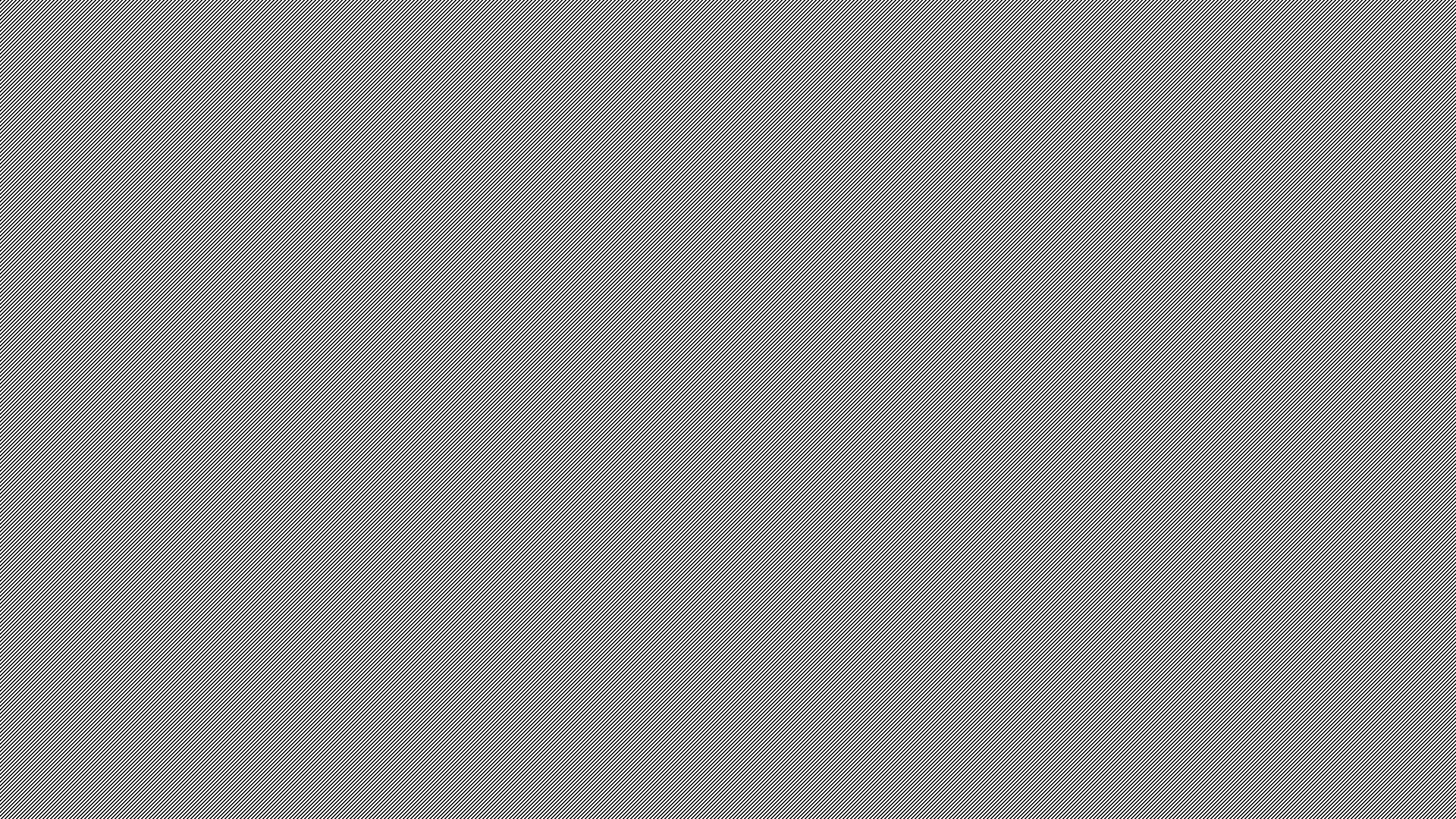 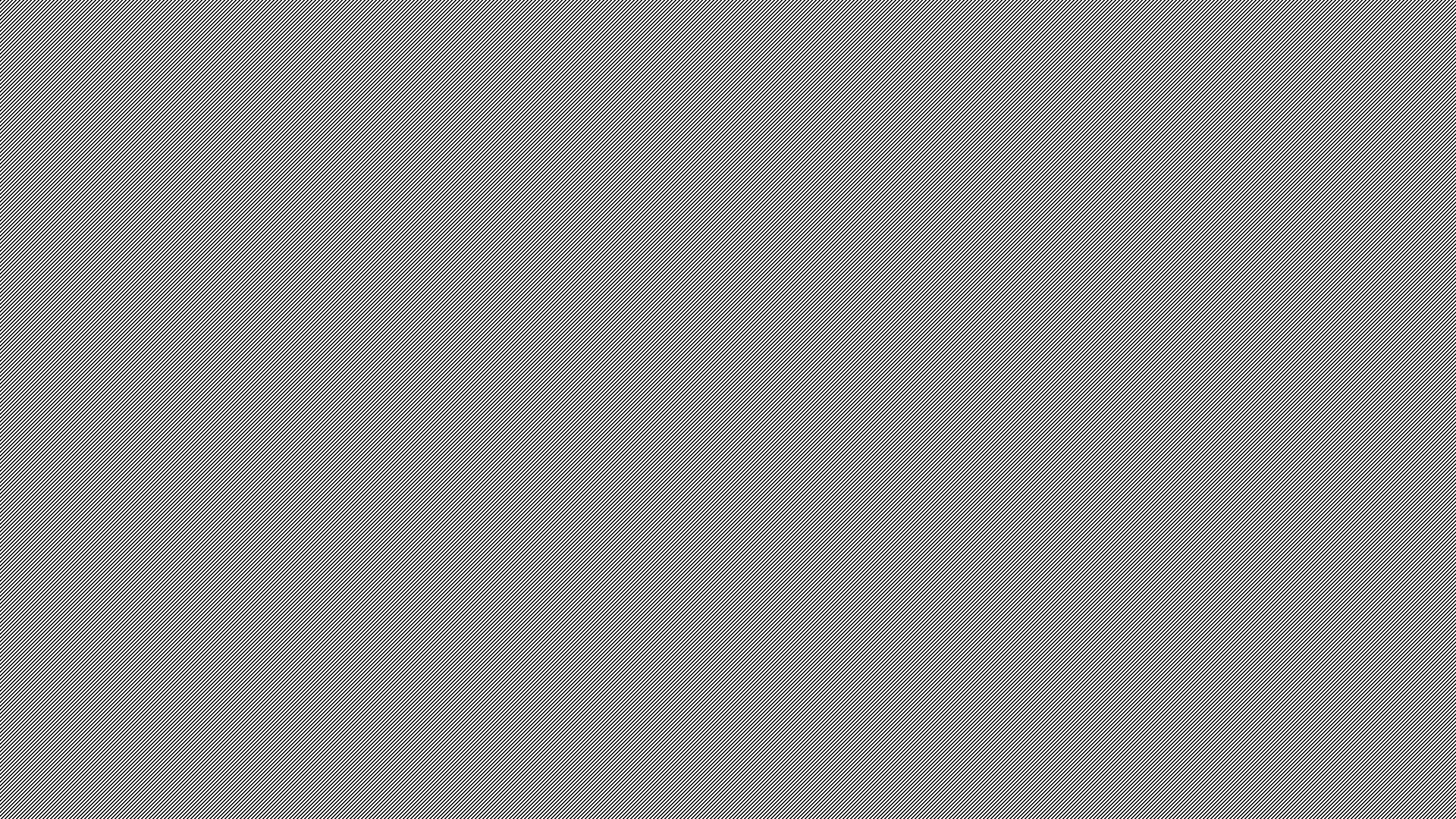 Маркетинговый анализ рынка
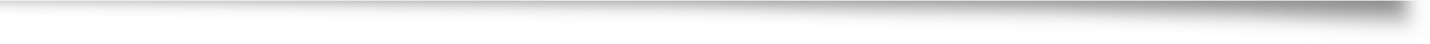 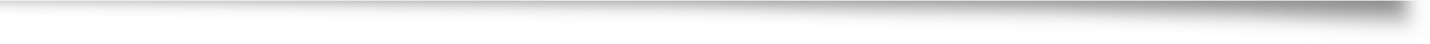 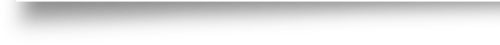 Потребителями кварцевого песка в России:

• заводы, производящие стеклянную тару (55%);

• заводы производящие листовое стекло (33%);

• прочие потребители (12%).
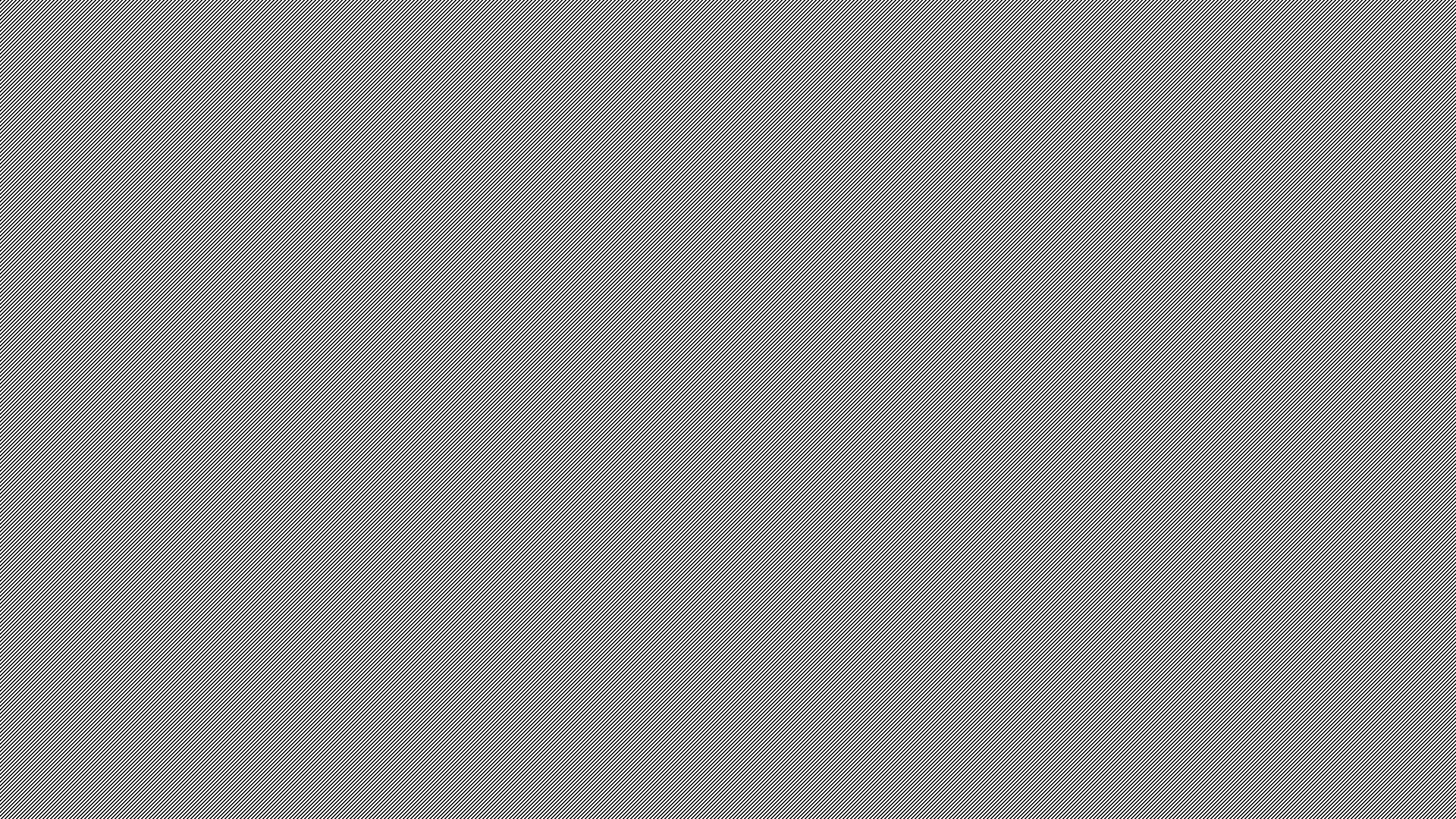 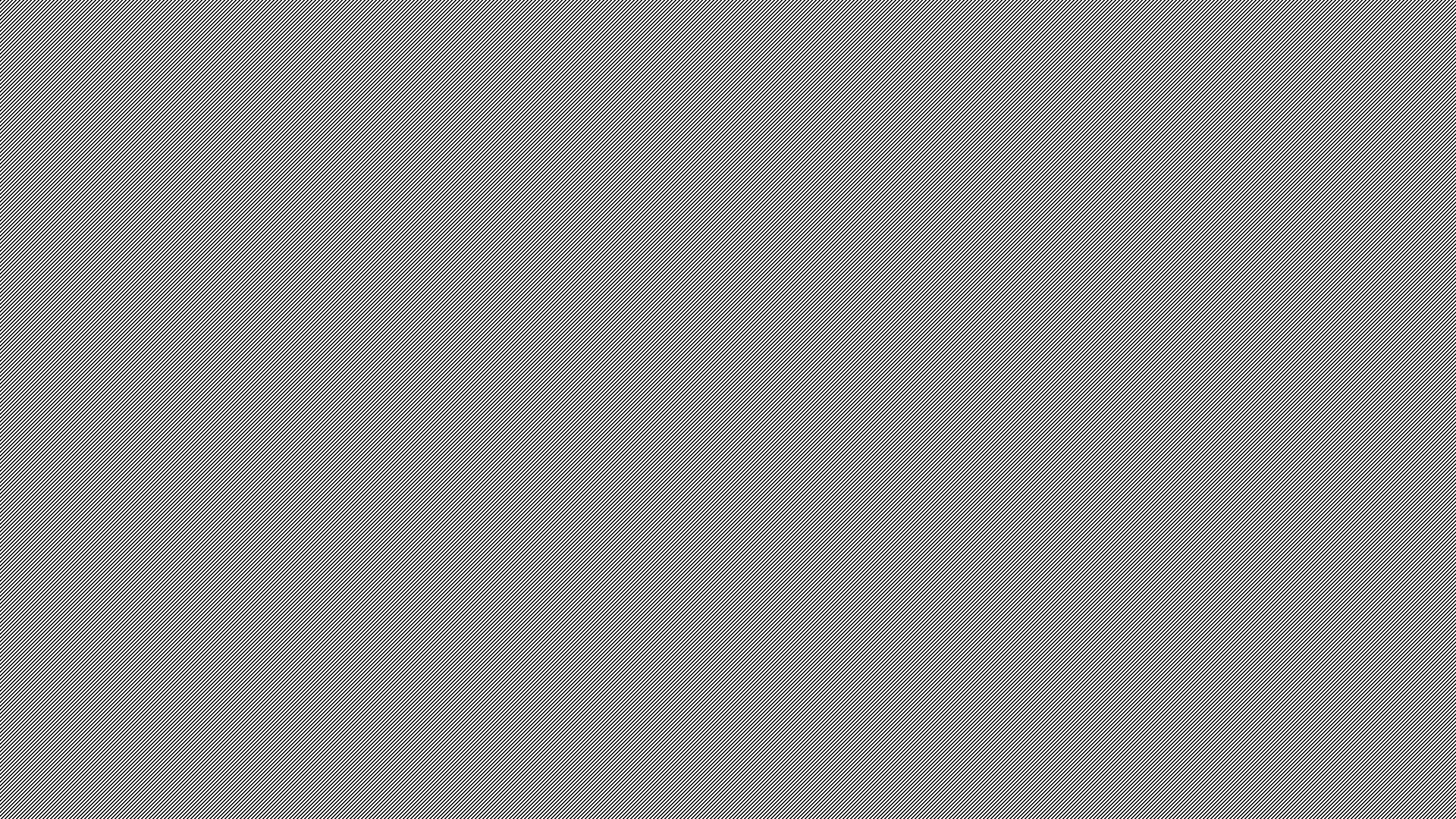 Ситуация по добыче кварцевого песка в России
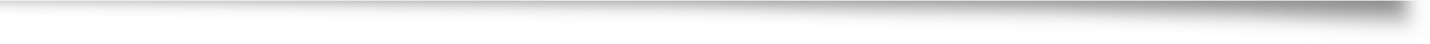 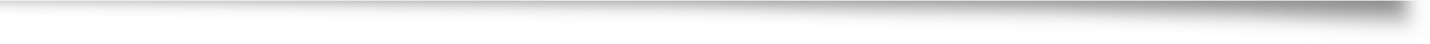 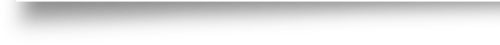 • Центральный федеральный округ - 39% 
• Приволжский федеральный округ - 29%
• Северо-Западный федеральный округ - 21%
• Северо-Кавказский федеральный округ – 8%
• Южный федеральный округ – 2%
• Сибирский федеральный округ – 1%.
Основные игроки на рынке кварцевого песка в России
Международная компания Sibelco
ГК «Нижегородские пески»,  Нижегородская область
ЗАО Карьер «Гора Хрустальная»,  Свердловская область
ЗАО «Кварцит» располагается,  Московская область
АО «Спецнефтематериалы»,  Волгоградская область
ЗАО «Хохольский песчаный карьер»,  Воронежская область;
ОАО «ГОК «Мураевня»,  Рязанская область
Компания «Ремикс»,  Ленинградская область 
ООО «Нерудные строительные материалы», Чувашская область
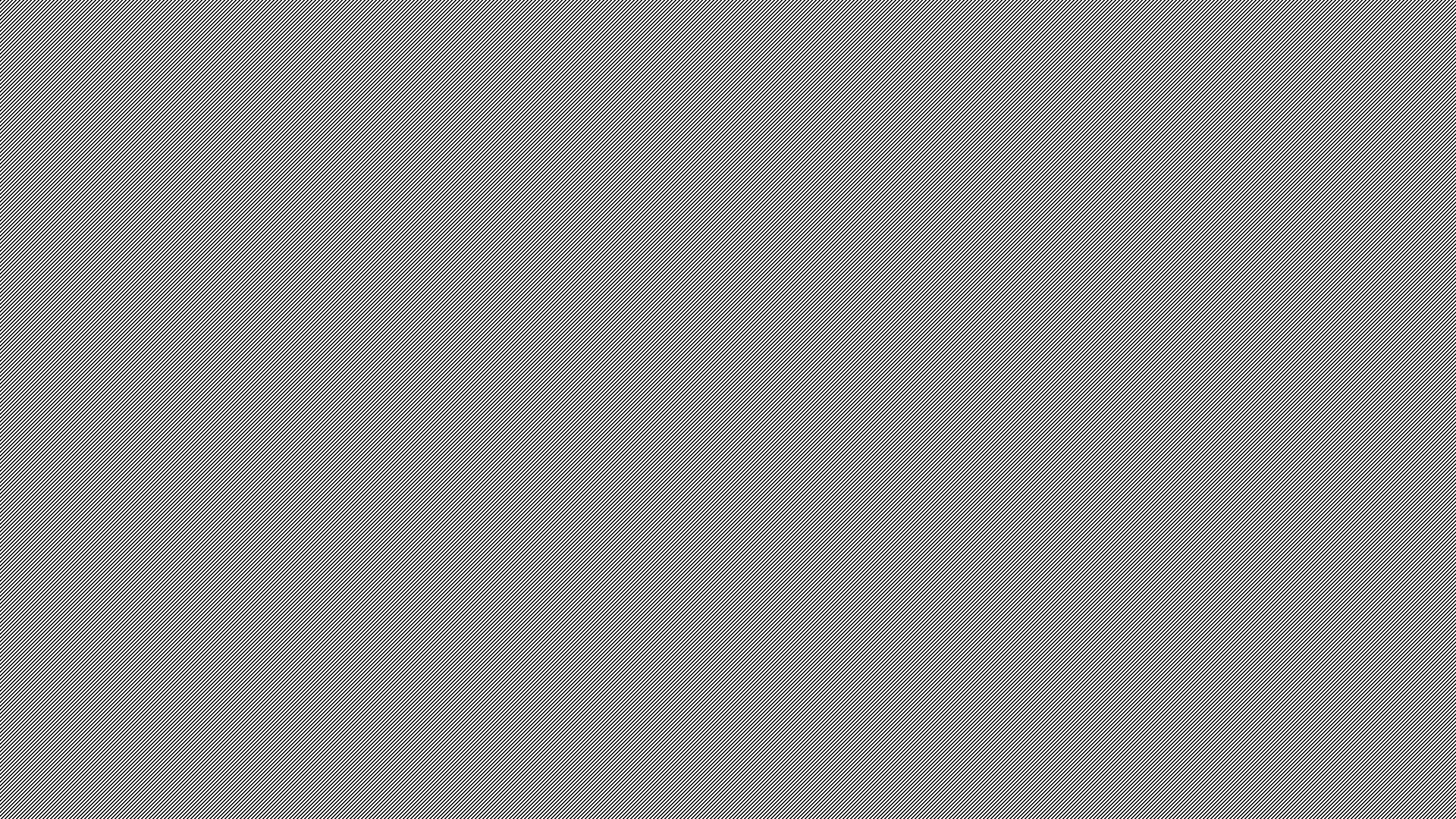 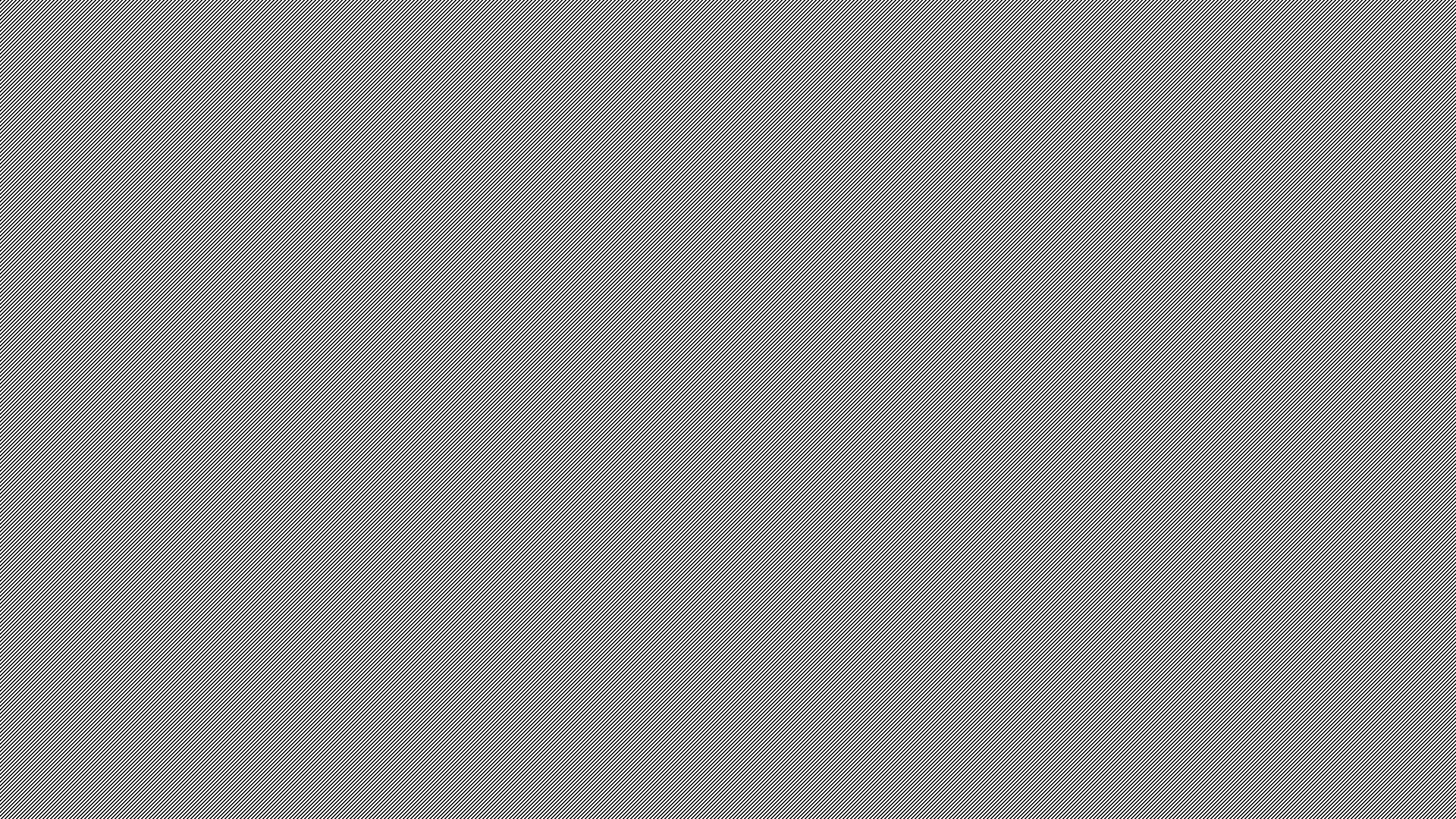 Проект строительства горно-обогатительного комбината
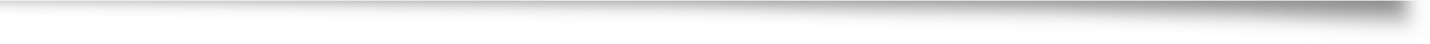 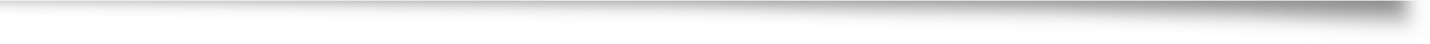 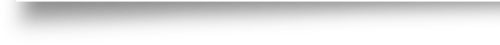 Место строительства –
Балахнинский район Нижегородской области. Граница участка расположена в 1 км на юго - запад деревни Сонино, с которым он связан асфальтированной и проселочной дорогой 0,5 км.
Технологический процесс обогащения кварцевых песков
Основные операции:
1. Дезинтеграция;
2. Обесшламливание;
3. Оттирка;
4. Гравитационное обогащение;
5. Обезвоживание;
6. Сушка.
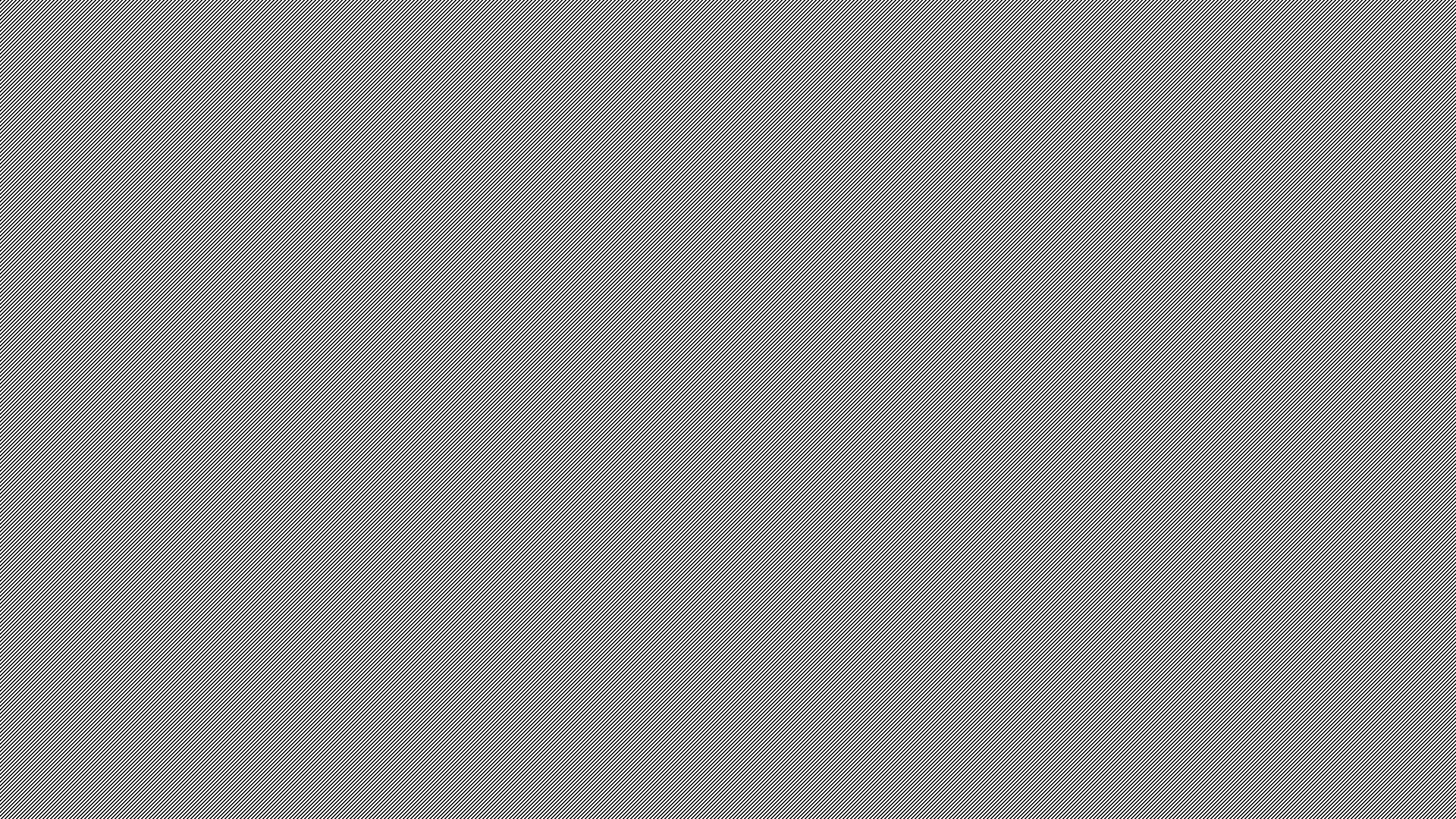 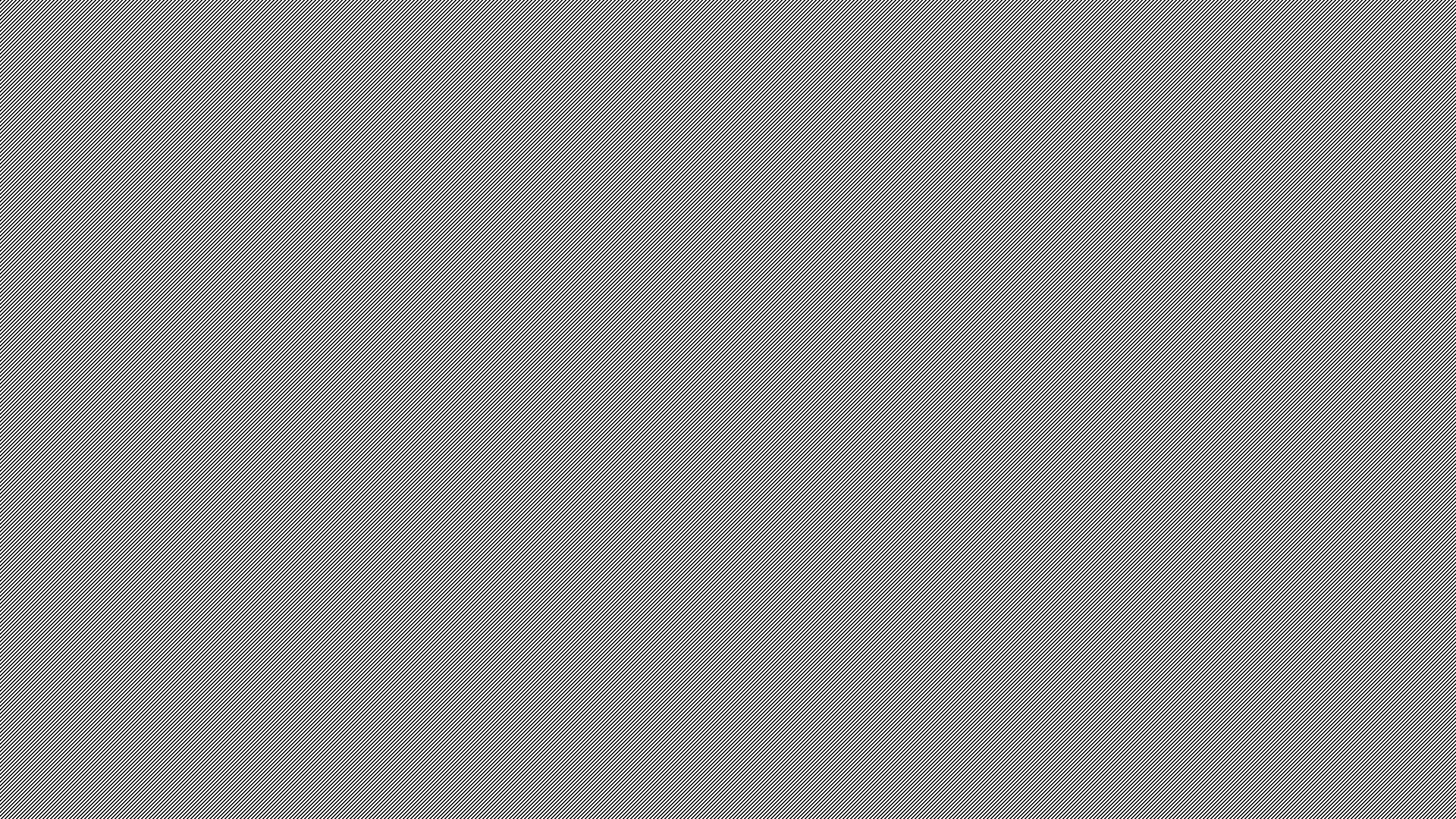 Используемые инновации
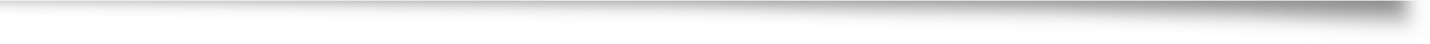 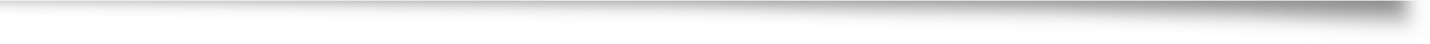 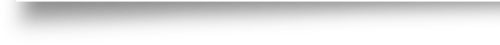 Использованная технология - помол песка в аппаратах вихревого слоя.
Преимущества технологии – высокий потенциал энергосбережения.
Потребности в финансировании проекта
Необходимые денежные средства - 265 млн.руб.
 
Источники финансирования - заёмные средства по ставке 15% годовых.
Финансово-экономические показатели проекта
Доходность проекта
Чистый приведенный доход составит 149 329 000 руб. через 3,2 года от начала проекта.
Денежные потоки в проекте
Бюджетная эффективность проекта
Риски проекта
Административный (не получение разрешение на строительство)
 
Рыночные риски (снижение потребности в кварцевом песке)
 
Финансовые риски (отсутствие инвестиций, несвоевременное поступление денежных средств, резкое изменение курса валют)
Выводы
• Достижение стратегических целей компании 

• Инвестиционная привлекательность проекта на данный период времени

• Социально-экономическая эффективность для Нижегородской области